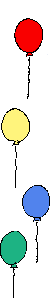 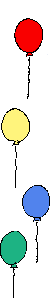 Поговорим о толерантности
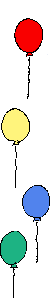 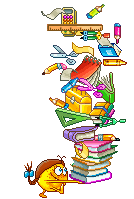 Теперь, когда мы научилисьЛетать по воздуху, как птицы,Плавать под водой, как рыбы,Нам не хватает только одного:Научиться жить на земле, как люди.
Б. Шоу
20.09.2014
http://aida.ucoz.ru
2
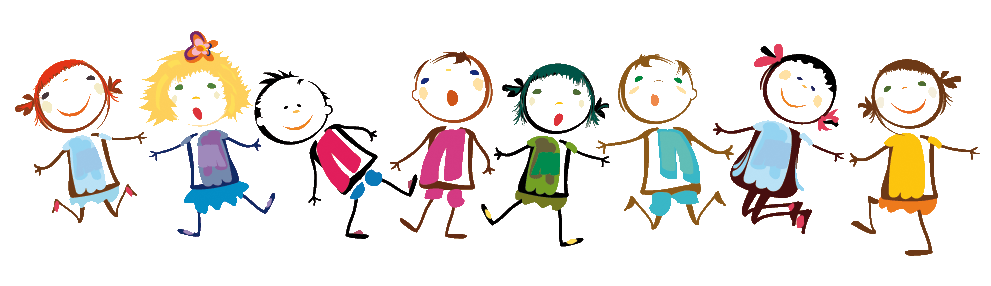 "Я, ты, он, она – вместе дружная страна, вместе – дружная семья, в слове "мы” - сто тысяч "я”!
20.09.2014
http://aida.ucoz.ru
3
"большеглазых, озорных, черных и цветных, рыжих и веселых”
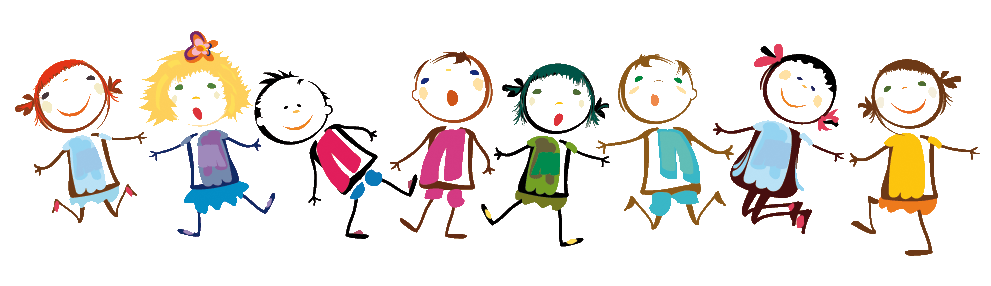 20.09.2014
http://aida.ucoz.ru
4
Качества человека
Взаимопонимание
 Взаимоуважение
Ответственность
Доброжелательность
Сдержанность
Уступчивость
Коммуникабельность
Терпимость (толерантность)
20.09.2014
http://aida.ucoz.ru
5
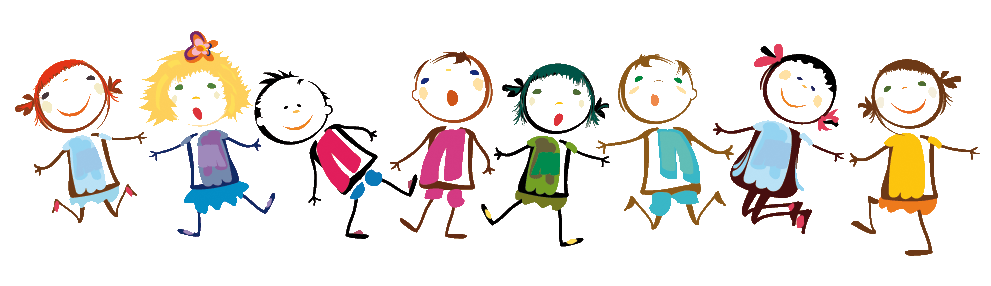 Сегодня мы хотим поговорить о том, что такое ТОЛЕРАНТНОСТЬ.
16 ноября – Международный день толерантности.
20.09.2014
http://aida.ucoz.ru
6
Вороны черные и только одна белая, но им хорошо вместе.     Они весело танцуют и поют, и совсем неважно кто и какого цвета.
20.09.2014
http://aida.ucoz.ru
7
Мы разные – но мы дружим!», хотя мальчик ходит на руках, а девочка как обычно, так как мы привыкли.
20.09.2014
http://aida.ucoz.ru
8
Какой большой слон и какая маленькая мышка,  они общаются, дружат.   Большой слон не обижает маленькую мышку. Они равны, не смотря на разницу в размерах.
20.09.2014
http://aida.ucoz.ru
9
Толерантность
– это уважение, принятие и понимание многообразия мира.
20.09.2014
http://aida.ucoz.ru
10
Толерантность
- это способность признавать отличные от своего собственного мнения.  Мы допускаем, что кто-то может думать иначе, или действовать иначе, нежели ты сам .
20.09.2014
http://aida.ucoz.ru
11
Толерантность
– это благосклонность и уважение к  другому.
20.09.2014
http://aida.ucoz.ru
12
Мы все разные: кто-то любит читать, кто-то заниматься спортом. 
          Кто-то играет с собачкой, а кто-то разводит цветы, но нам хорошо вместе и мы приглашаем тебя. 
 Ты нам нужен!
20.09.2014
http://aida.ucoz.ru
13
Толерантны ли вы…
Какой вы дома… Например: Младший братишка сломал твою игрушку…
Ты его прощаешь, он сделал это ненарочно…
Ты ударишь его…
               Как вы поступите?
20.09.2014
http://aida.ucoz.ru
14
Ты поссорился со своей сестрой…
Ты пытаешься объясниться с ней…
Ты обижаешься и мстишь ей за это…
                     Как вы поступите?
20.09.2014
http://aida.ucoz.ru
15
Тебе не хочется идти на прогулку со своими родными…
Ты устраиваешь истерику, чтобы не идти гулять…
Ты идешь с ними гулять, чтобы они были довольны…
                  Как вы поступите?
20.09.2014
http://aida.ucoz.ru
16
Как вы поступите в такой ситуации: Ты не согласен с кем-нибудь..
Ты все-таки слушаешь его…
Ты не даешь ему говорить…
                   Как вы поступите?
20.09.2014
http://aida.ucoz.ru
17
В классе ты уже ответил…
Тебе хочется ответить еще…
Ты предоставишь другим возможность ответить….
                  Как вы поступите?
20.09.2014
http://aida.ucoz.ru
18
Теперь, когда мы научилисьЛетать по воздуху, как птицы,Плавать под водой, как рыбы,Нам не хватает только одного:Научиться жить на земле, как люди.
Б. Шоу
20.09.2014
http://aida.ucoz.ru
19
Уважайте друг друга, будьте толерантны…
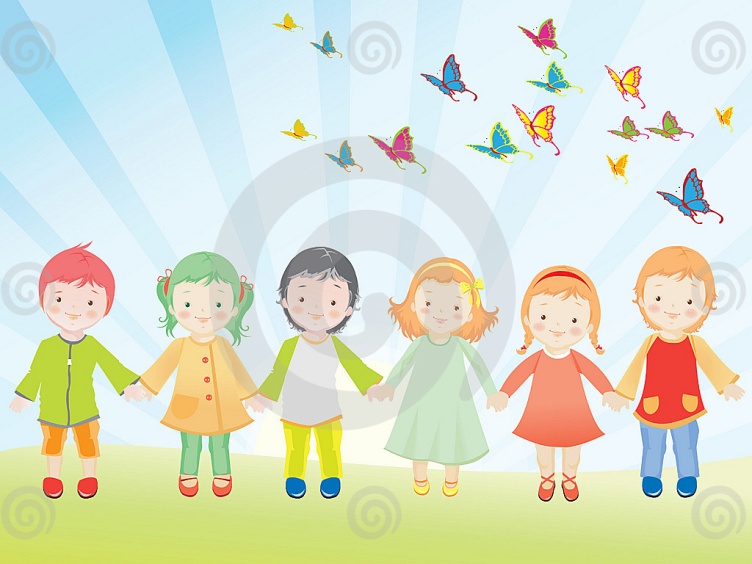 20.09.2014
http://aida.ucoz.ru
20